CHÂN TRỜI SÁNG TẠO
TOÁN 6
CHƯƠNG 1: SỐ TỰ NHIÊN
BÀI 7 : DẤU HIỆU CHIA HẾT
 CHO 2, CHO 5
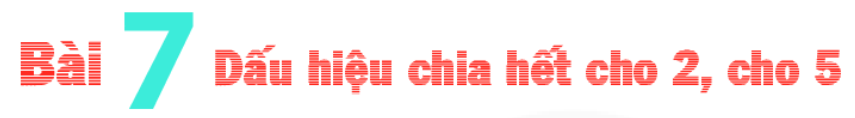 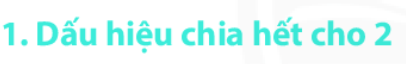 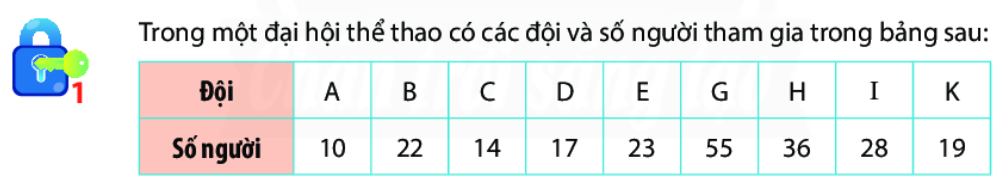 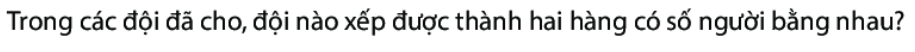 Đội xếp được hai hàng có số người bằng nhau là: A, B, C, H, I
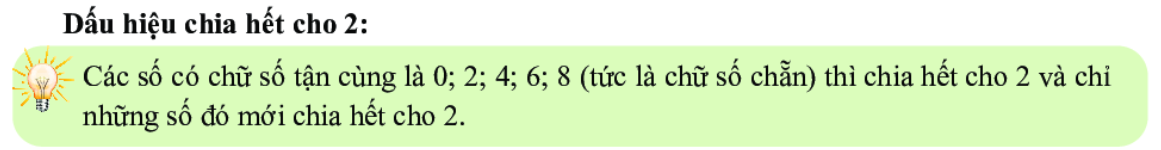 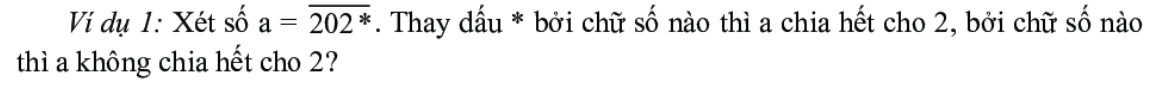 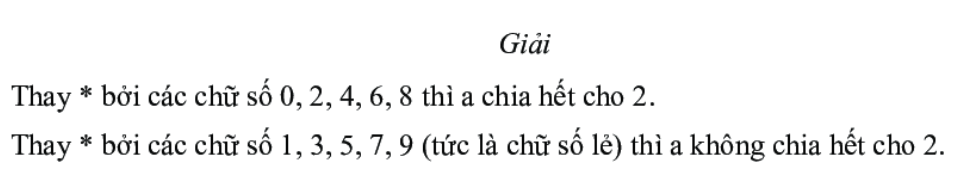 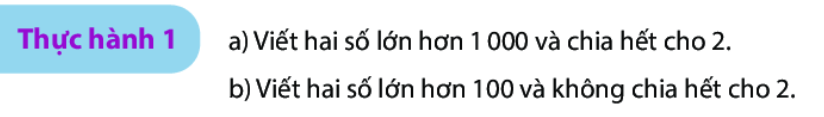 a) 1002; 1004.
b) 101; 105.
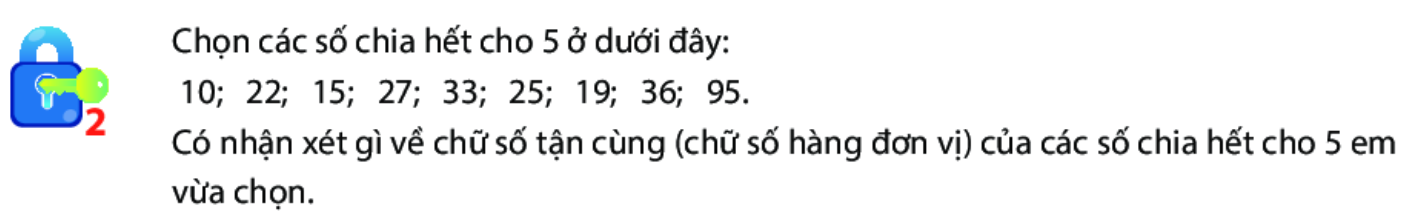 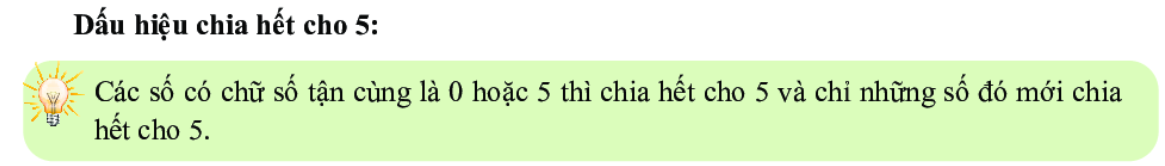 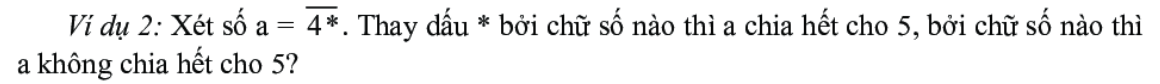 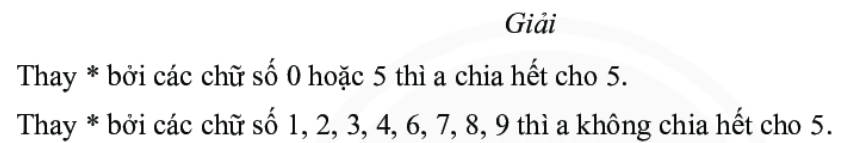 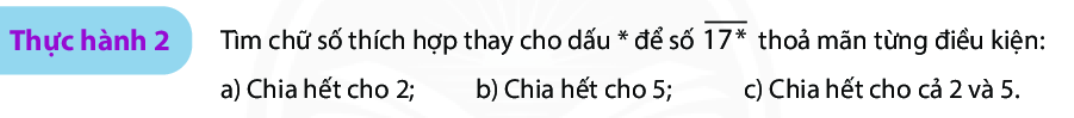 GHI NHỚ
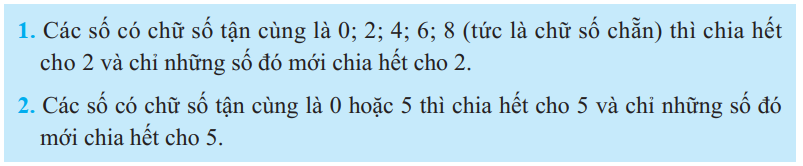 HƯỚNG DẪN VỀ NHÀ
Học thuộc dấu hiệu chia hết cho 2, cho 5
 Bài tập về nhà:1, 2, 3, 4 SGK  Trang 25
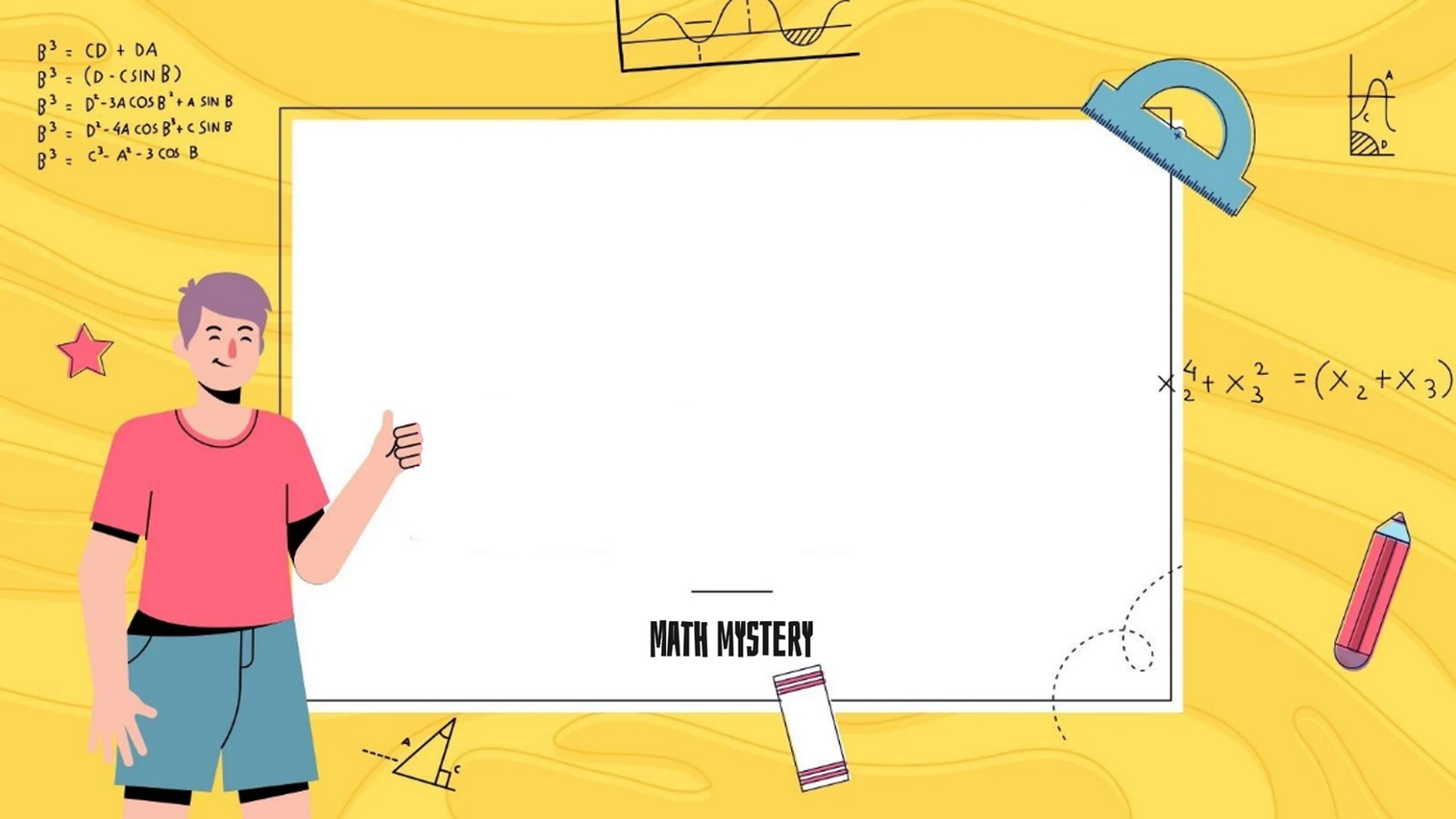 CHÂN TRỜI SÁNG TẠO
TOÁN 6
CHƯƠNG 1: SỐ TỰ NHIÊN
GIẢI BÀI TẬP
BÀI 7 : DẤU HIỆU CHIA HẾT
 CHO 2, CHO 5
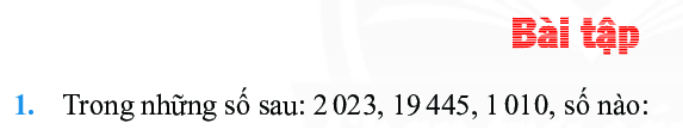 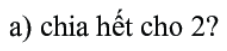 Số chia hết cho 2 là 1010.
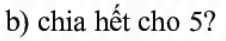 Số chia hết cho 5 là 19445 và 1010.
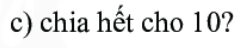 Số chia hết cho 10 là 1010.
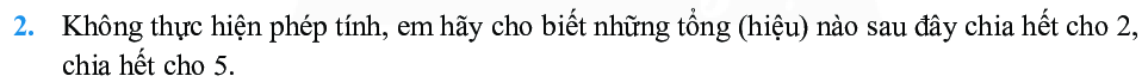 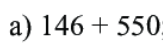 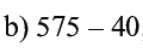 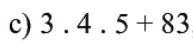 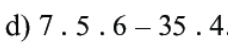 Vì  (7 . 5 . 6) ⋮ 2 và (35 . 4) ⋮ 2 nên ( 7 . 5 . 6 – 35 . 4 )⋮ 2.
Vì  (7 . 5 . 6) ⋮ 5 và (35 . 4) ⋮ 5 nên (7 . 5 . 6 – 35 . 4  )⋮ 5.
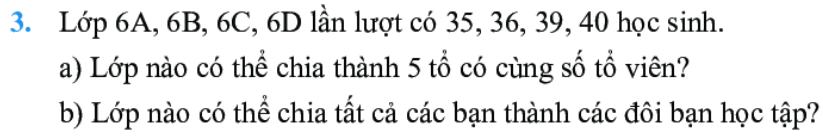 a) Ta có: 35 ⋮ 5
               40 ⋮ 5
     Nên: Lớp 6A và 6D có thể chia thành 5 tổ có cùng số tổ viên.
b) Ta có: 36 ⋮ 2
               40 ⋮ 2
      Nên: Lớp 6B và 6D có thể chia tất cả các bạn thành các đôi bạn học tập.
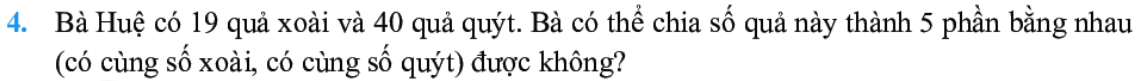 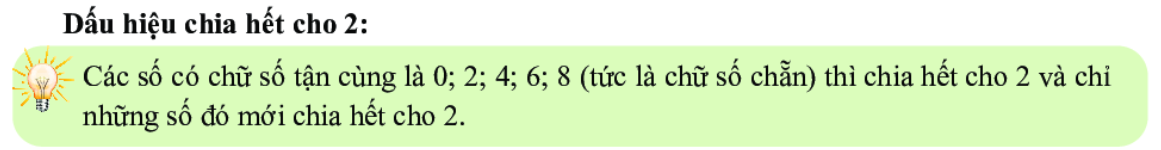 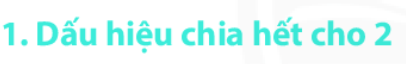 Đội xếp được hai hàng có số người bằng nhau là: A, B, C, H, I
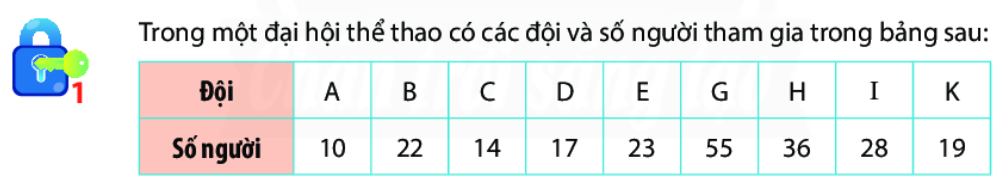 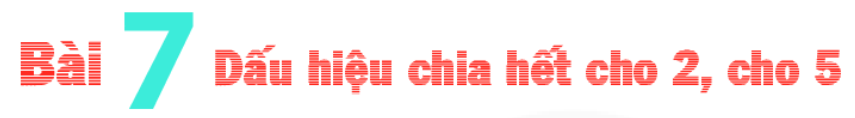 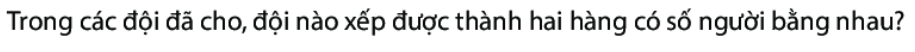 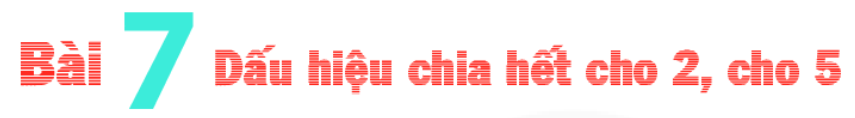 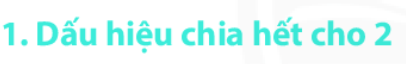 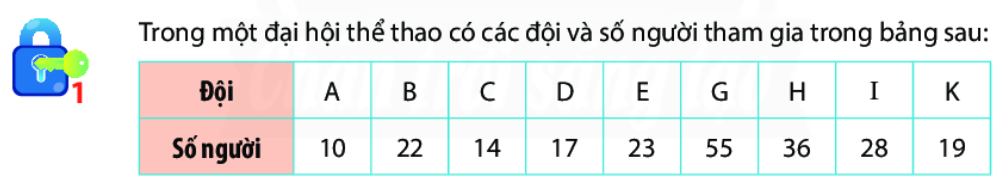 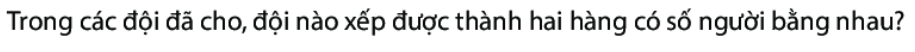 Đội xếp được hai hàng có số người bằng nhau là: A, B, C, H, I
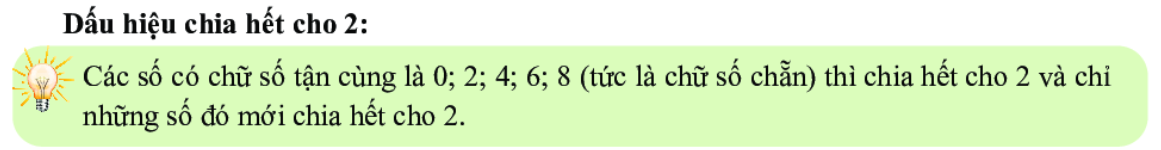 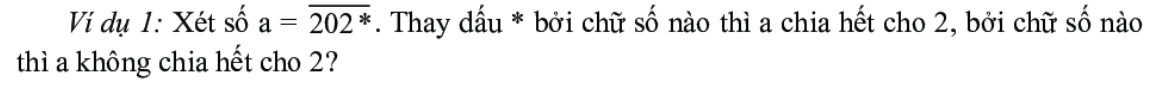 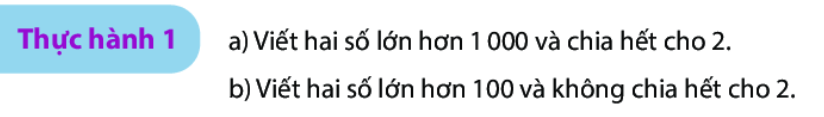 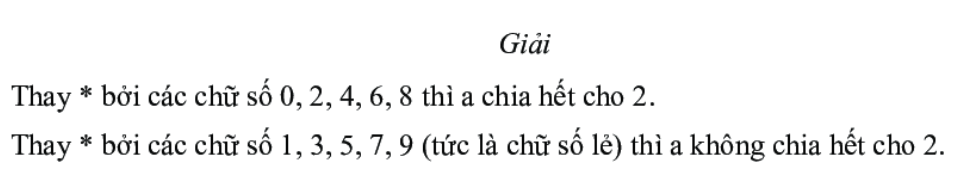 a) 1002; 1004.
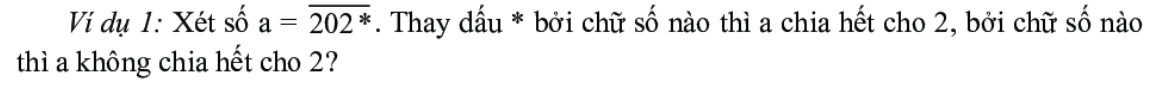 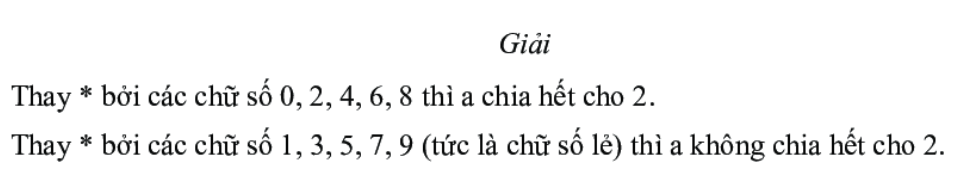 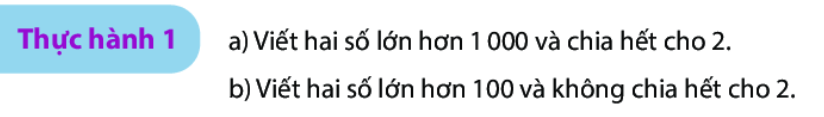 a) 1002; 1004.
b) 101; 105.
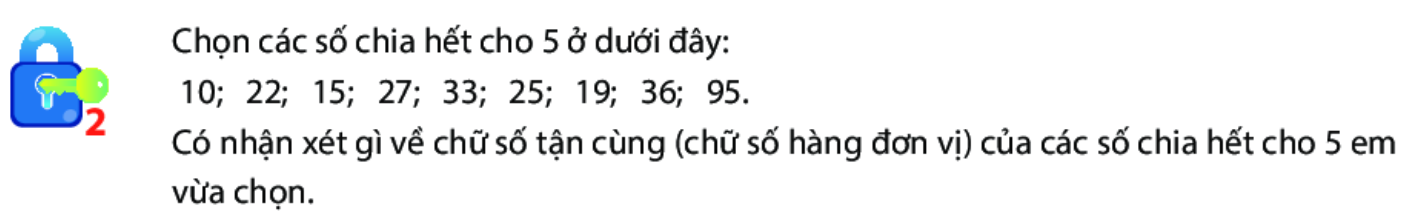 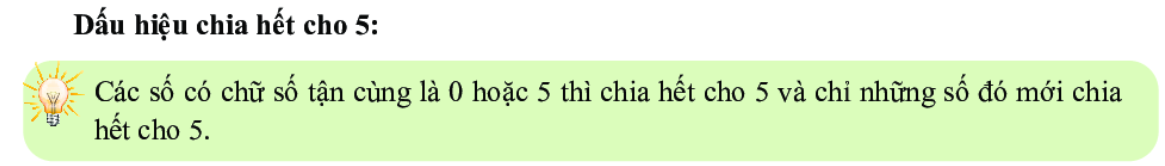 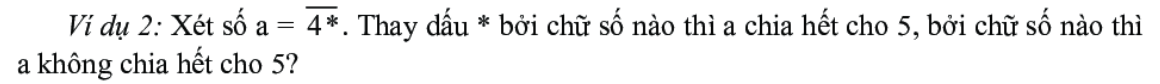 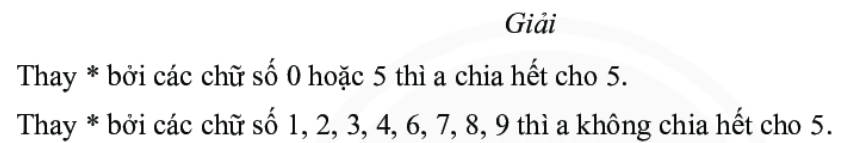 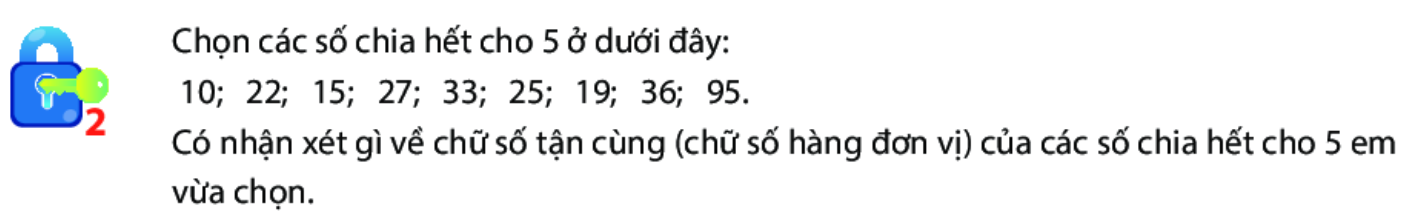 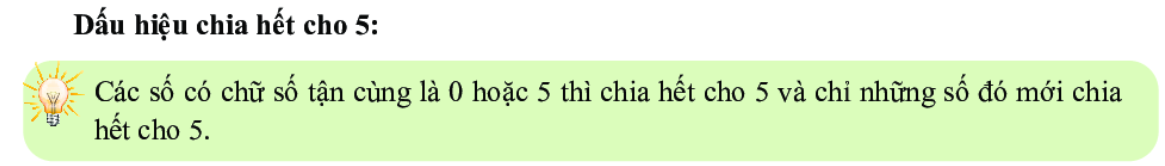 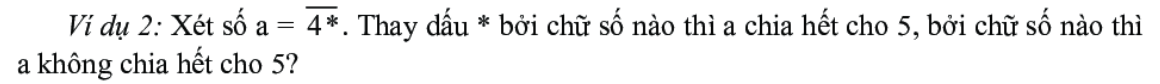 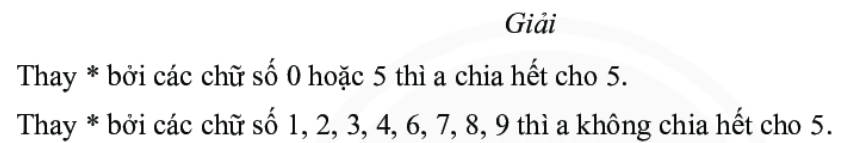 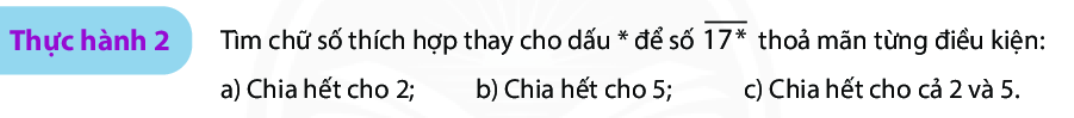 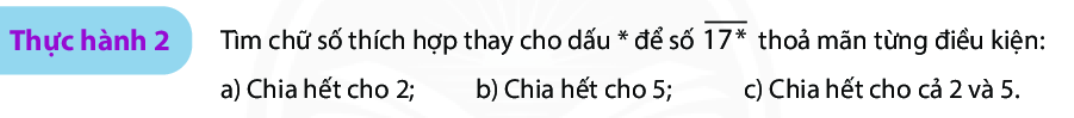 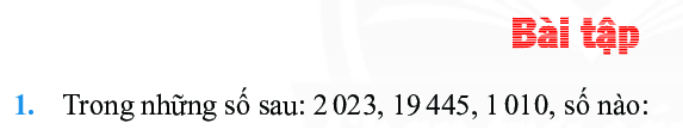 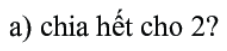 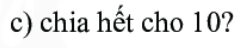 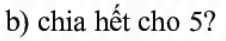 Số chia hết cho 2 là 1010. Bởi vì 1 010 có chữ số tận cùng là 0.
Số chia hết cho 5 là 19445. Bởi vì 19 445 có chữ số tận cùng là 5.
Số chia hết cho 10 là 1010. Bởi vì 1010 có chữ số tận cùng là 0.
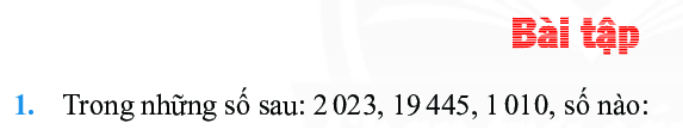 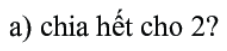 Số chia hết cho 2 là 1010. Bởi vì 1 010 có chữ số tận cùng là 0.
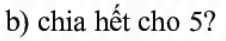 Số chia hết cho 5 là 19445. Bởi vì 19 445 có chữ số tận cùng là 5.
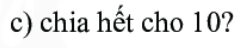 Số chia hết cho 10 là 1010. Bởi vì 1010 có chữ số tận cùng là 0.